Lección 5
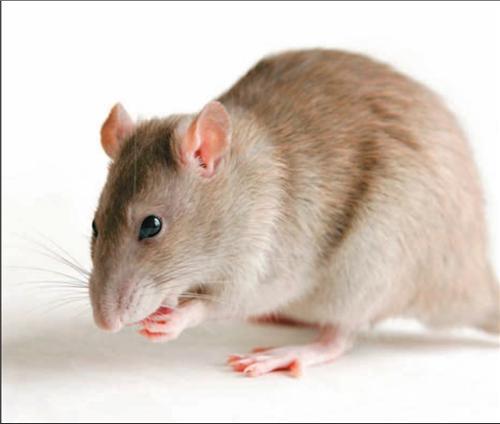 Despegue:  ¿Qué hiciste?
¿Qué hiciste durante el fin de semana? 
Use you weekend cheat sheet and tell me three things you did this weekend.
Vocabulario: Descripción
Es alt@
Es baj@
Es delgad@/flac@
Es gord@
Es bonita
Es guapo
Es list@/inteligente
Es comic@/chistos@
Es tont@
He/she is tall
He/she is short
He/she is skinny/thin
He/she is fat
He/she is pretty
He/she is good-looking
He/she is smart/intelligent
He/she is funny
He/she is silly/stupid*
MADLIBS
Había una vez, _______________ (persona/animal). Que se llamaba ______________(name)  El/ella tenía ___________ (age) y era __________ y _______( 2 descriptions). __________(name) estaba en ___________ (place). Quería __________ (action or thing). Entonces, fue a ______________ (place) y  le gustaba ______________ (action or thing).
Despegue:
Había una vez un ratón. El ratón era ________ (descripción). 
Estaba en ____________ (place). 
Quería ____________ (thing)
Le gustaba ___________ (thing)
4 rincones: A ti te gusta….
Ir de compras.
Jugar deportes
Leer
Mirar la televisión
A ti te gusta…
Jugar futbol Americano
Jugar futbol
Jugar beisbol
Montar en monopatin
Prefieres…
El calor
El frio
La nieve
La lluvia (cuando llueve)
Yo quiero…
Un perro
Un gato
Una Tortuga
Un tigre
Ayer fue…
Lunes
Sábado
Miércoles 
Martes
Hoy es
Lunes
Sábado
Miércoles 
Martes
Yo prefiero…
El verano
La primavera
El otoño
El invierno
Expresiones! (see ppt)
Práctica de las expresiones: ¿Qué expresión?
You agree with Ms. Nieves.
You laugh at a joke.
You see rat poop on the floor.
You can’t believe something happened. 
You hear sad news about the world. 
You realized your wearing your shirt on inside out. 
Mrs. Nieves wants you to get to work.
Your friend tells you her car died. 
Someone is overreacting about something. 
O-M-G
You want to cheer your friend up.
A continuación...
Your friend is dipping their hot Cheetos in chocolate.
Someone is gossiping in the class.
La familia de Alejandro
https://www.laits.utexas.edu/spe/vid/beg13b.html
¿Cuántos hermanos tiene Alejandro?
¿Cómo se llaman?
Canción: Familia rap
https://www.youtube.com/watch?v=1iDlAd1L9FM&ibss=1&disable_polymer=true
Despegue:  ¿Qué expression usas?
You hear sad news about the world. 
You realized your wearing your shirt on inside out. 
Mrs. Nieves wants you to get to work.
Your friend tells you her car died.
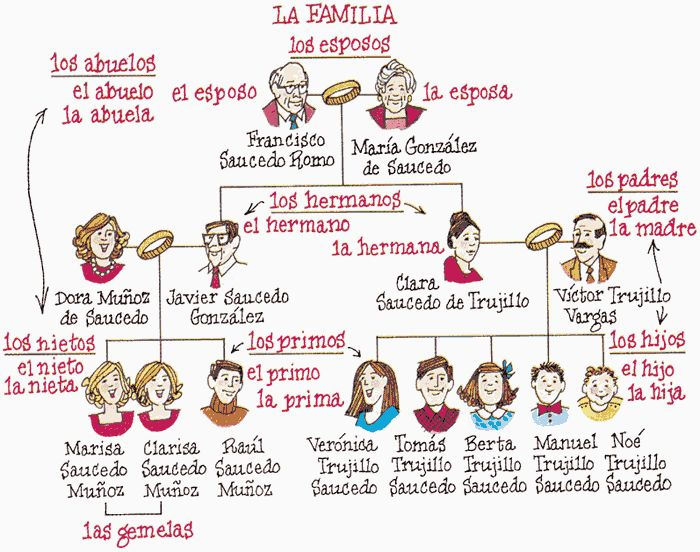 Nota cultural:
Apellido de nacimiento 
y de matrimonio.
Lección:  Expresar Posesión
Mi abuelo
Mis abuelos

Su abuelo 
Sus abuelos

Tu abuelo
Tus abuelos
My grandpa
My grandparents
Árbol de familia
Crean un árbol familiar. Incluyan:
Entre 8-15 miembros de tu familia. 
La relación con ellos. 
¿Cómo se llaman?
¿Cuántos años tienen?
Por ejemplo: 
Mi abuelo
Se llama Miguel
Tiene 89 años.
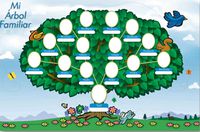 Mini conversaciones:  Hablen con un compañero y escriban las respuestas.
¿Cuántas personas hay en la familia?
¿Cómo se llaman 4 personas en la familia?
¿Tiene hermanos? (sí o no) ¿Cuántos años tienen?
¿Tiene tíos?
¿Tiene abuelos? ¿Cómo se llaman?
¿Tiene primos? ¿Cuántos?
Tarjeta de salida: Responde.
¿Quién es tu persona favorita en tu familia?
Describe una persona en tu familia.
See lesson 6 ppt (cuento)
Despegue: Traduzcan. Escriban en inglés.
1. Hoy hace viento. 
2. Mañana es martes. 
3. Ayer fue domingo. 
4. Ayer estaba nublado.
Despegue: ¿Qué expression?
Someone is overreacting about something. 
O-M-G
You want to cheer your friend up. 
You can’t believe something.
Actividad de escuchar:
1. How old was Henrietta?
2. Where did Henrietta live
3. Henrietta was ___ and Izzy was ___ .
4. What did Henrietta want?
5. What day did Henrietta go to 24 Hour Fitness?
6. What time did she go there?
7. What day did Henrietta go to lunch with her friends?
8. What did Henrietta eat with her friends?
9. How many hamburgers did Henrietta eat on Saturday?
10. At the end of the story, Henrietta was happy because she was ___ .
Actividad de escuchar:
Lección 6
Escritura libre:  (free write- 10 minutos)
Usen el vocabulario que ya saben. No me preguntes ‘’¿Cómo se dice…?’’ Trabajo individual 
TRY TO USE THE VOCABULARIO YOU ALREADY KNOW. Write a story like we’ve done in class together.  
There is no limit to how many words you can write.  Don’t stop writing and try your best.
El día de San Valentín/el amor
Canción– Chino y Nacho 
Primero, leamos la información del ‘dúo musical’ 
Después, escuchamos la música.
Canción: Lunes is Monday
Había una vez, una familia de osos….
Contamos historias